23 August 2020
1
23 August 2020
2
1- يطلب  المعلم من الطلاب اختار الصورة التي تعبر عن التلويح .
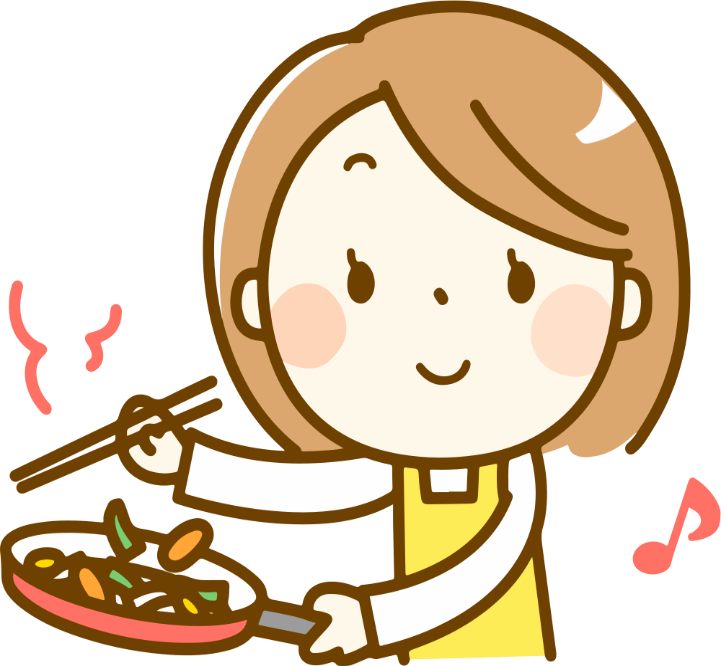 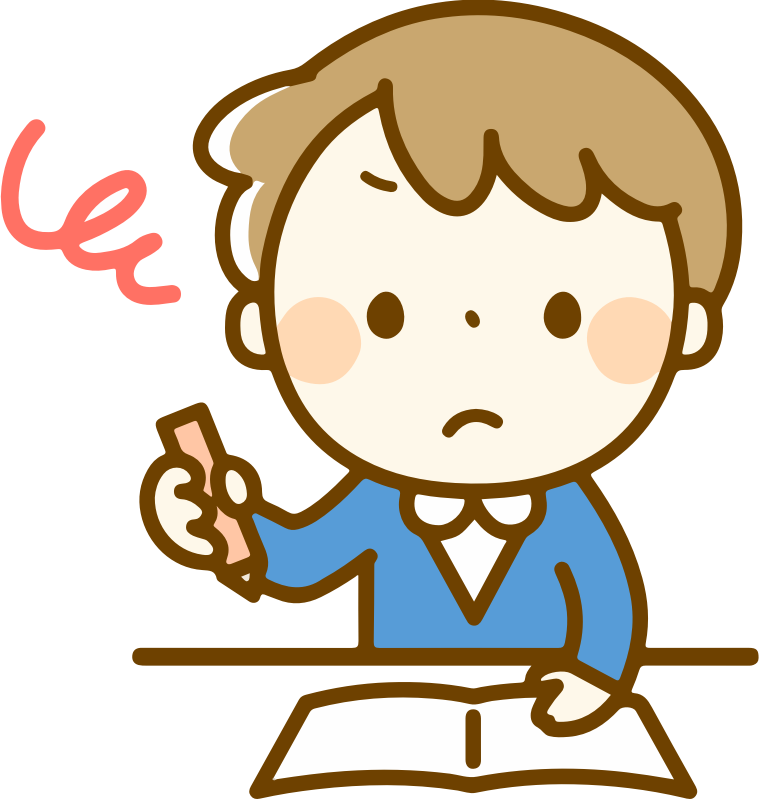 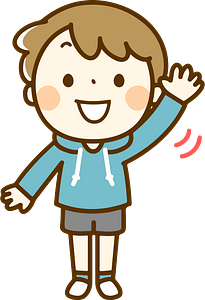 3
2- يطلب  المعلم من الطلاب تلوين او رسم شخص يلوح .
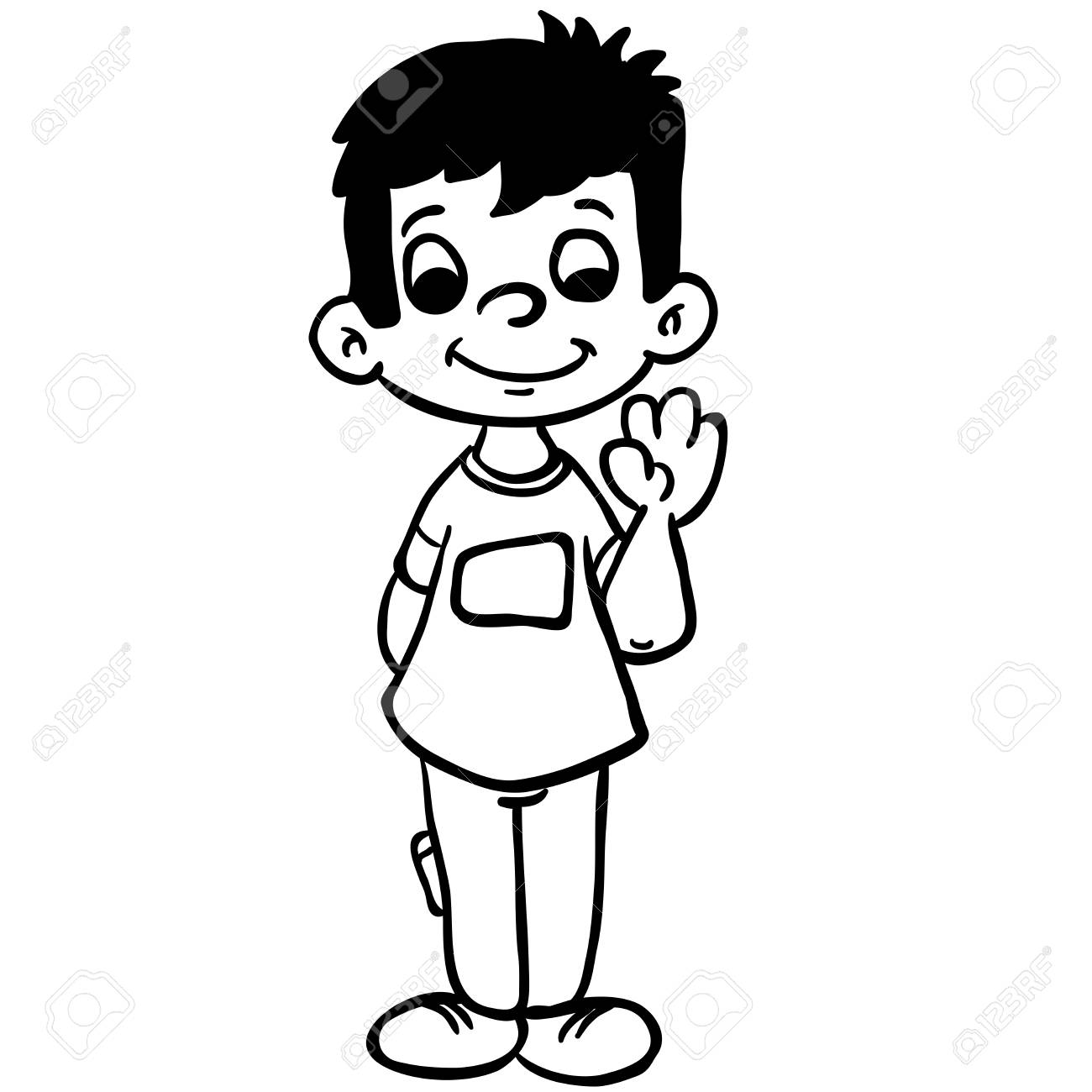 4
3- يعطي  المعلم الطلاب  صلصال ( معجون ) شكل اليد .
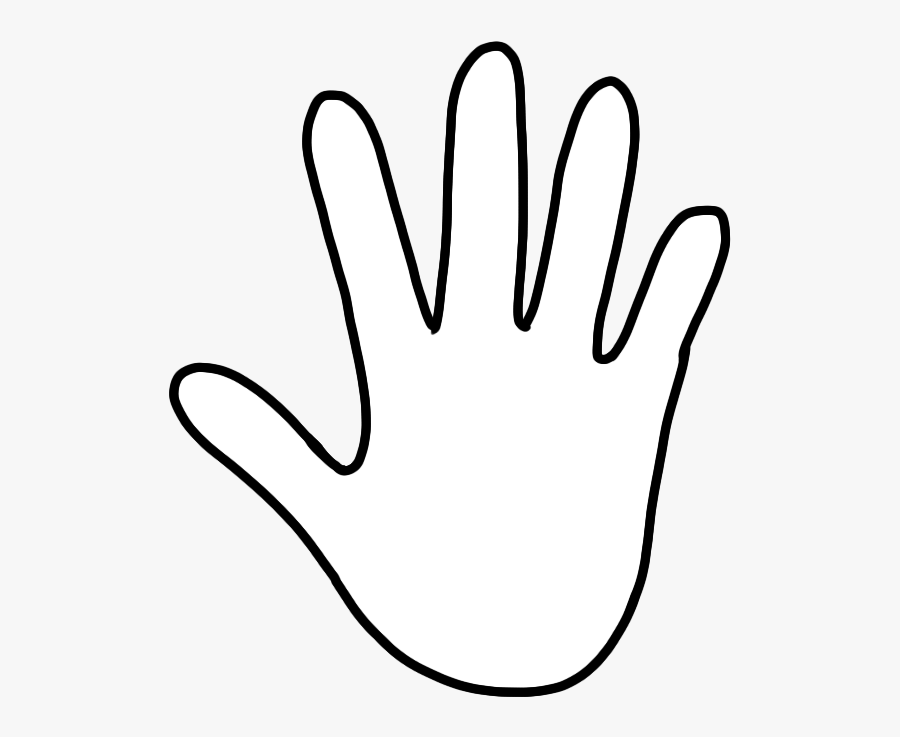 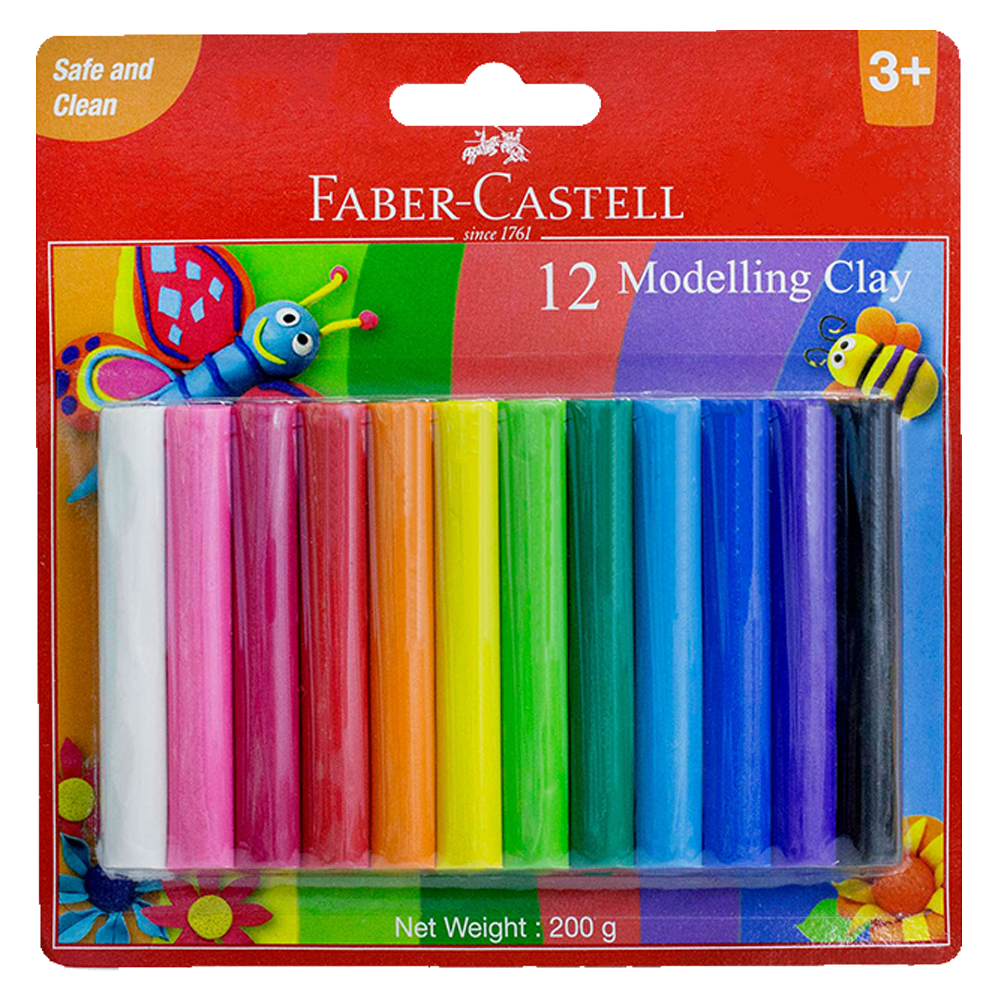 5
4- يوفر المعلم للطلاب لوحة كبيرة فارغة و يهز معها الألوان القابلة للغسل و يطلب منهم وضع أيديهم في طبق الألوان من ثم طبعها في اللوحة .
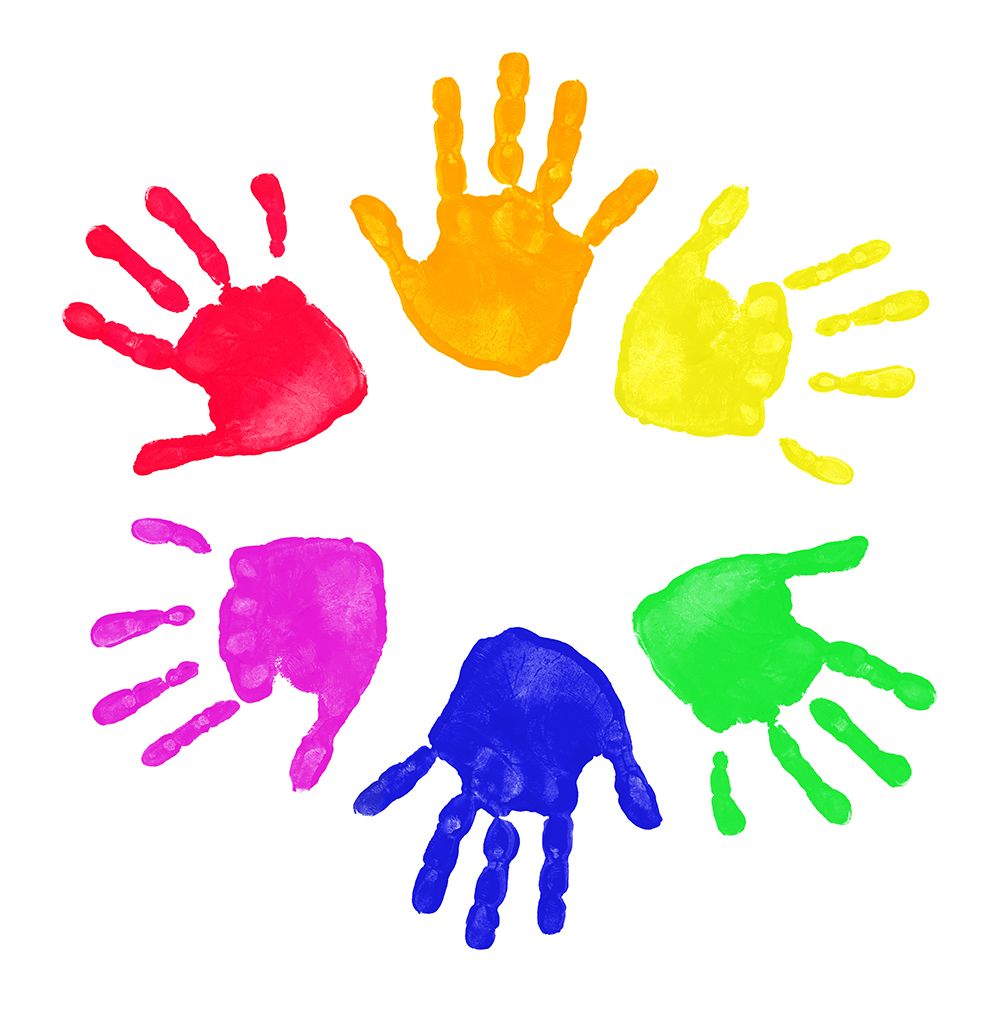 6